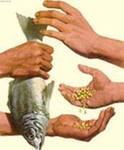 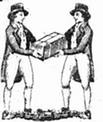 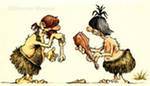 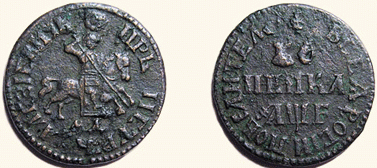 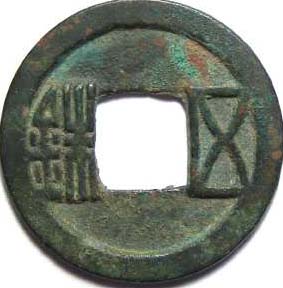 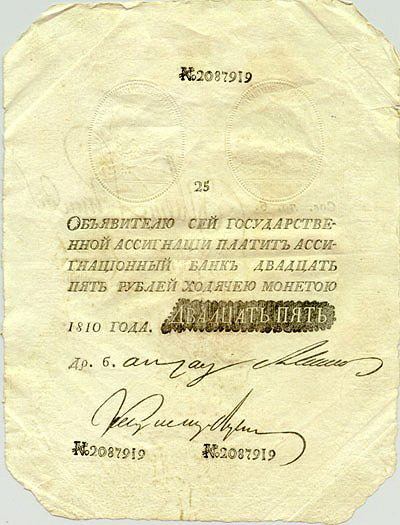 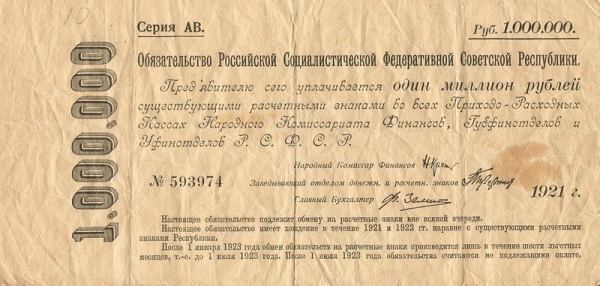 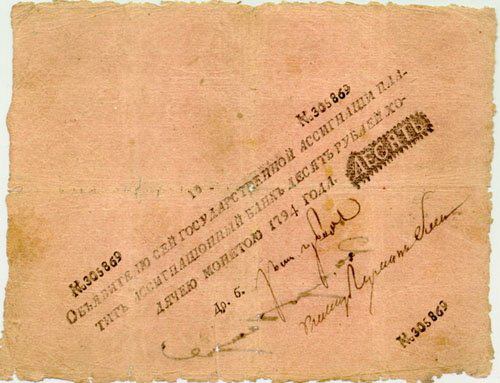 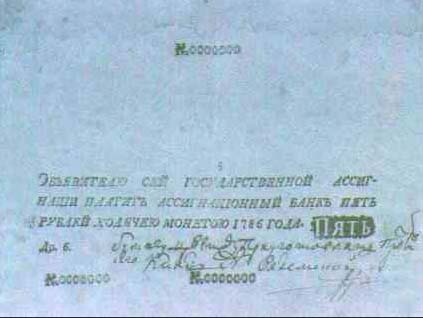 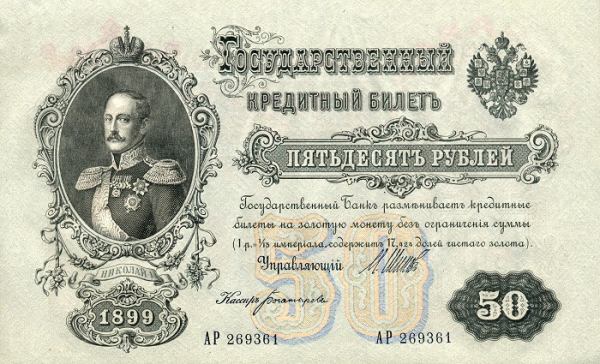 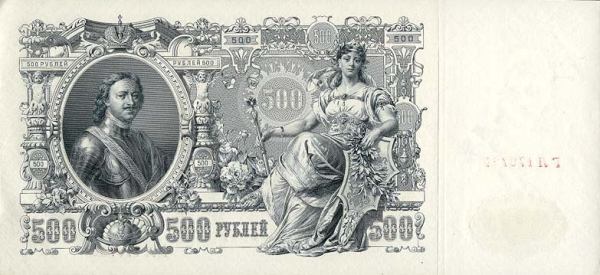 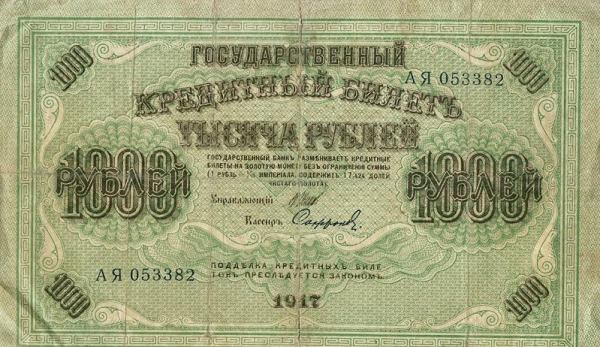 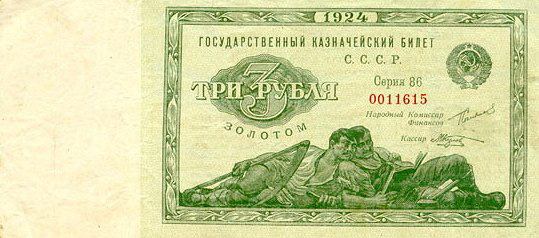 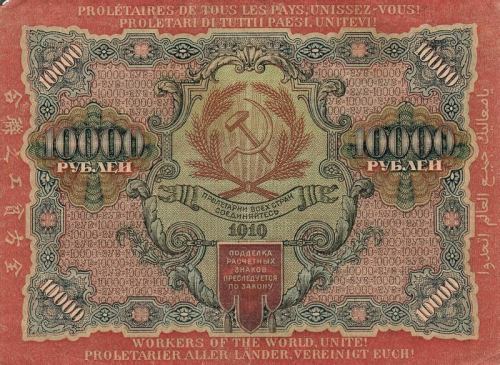 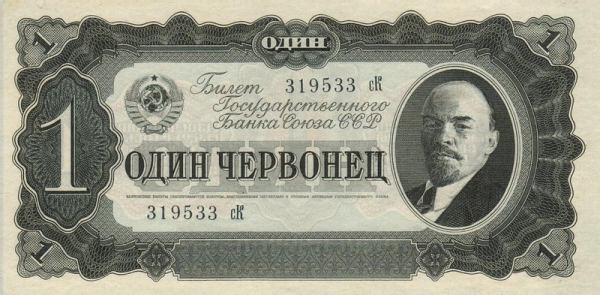 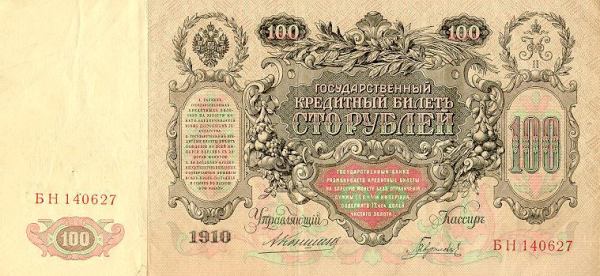 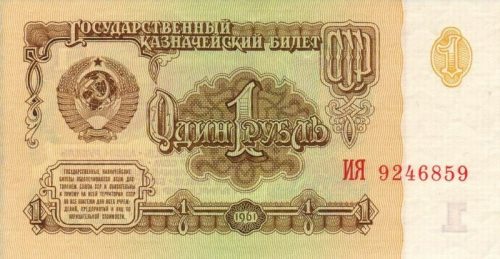 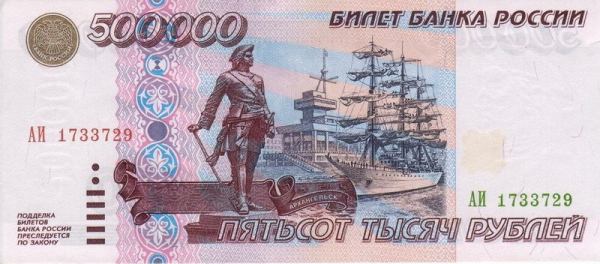 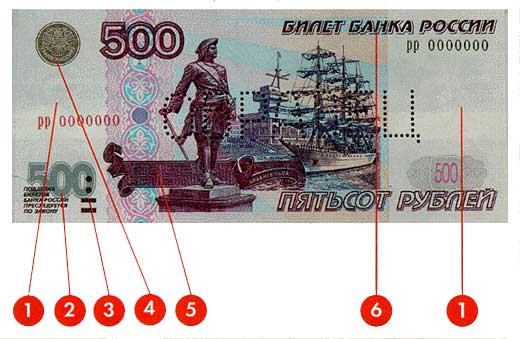 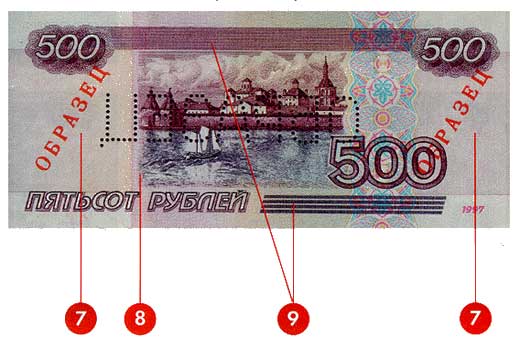 Тратьте деньги с умом !